Наполняемость речевого уголка в логопедических группах  по ФГОС
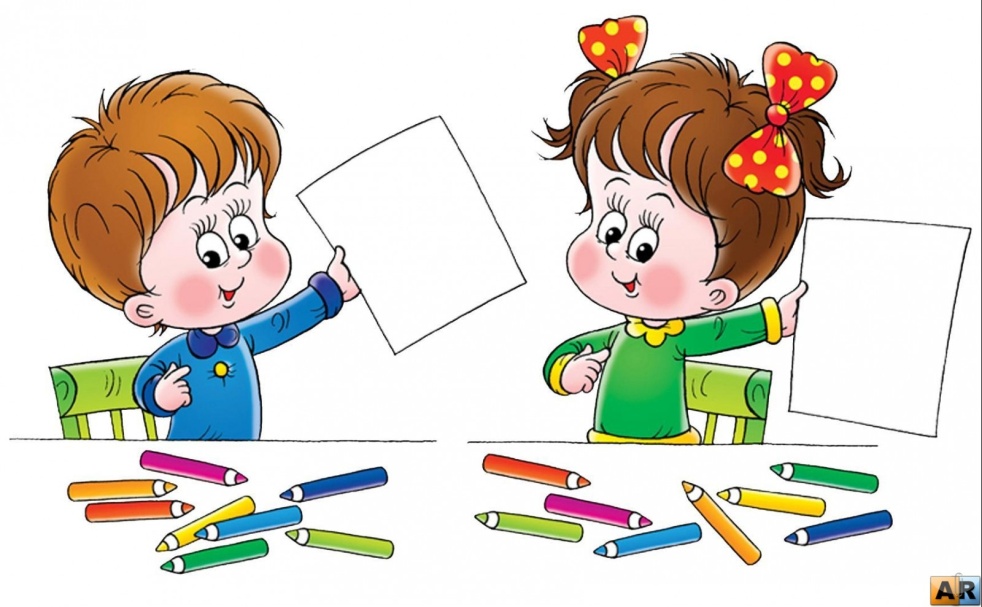 Принципы организации речевых уголков
присутствие игрового персонажа 
Наполняемость
 разнообразие материала
 соответствие возрасту
 доступность 
Системность
 эстетичность оформления 
периодичность обновления
МАТЕРИАЛ
для изучения новой темы
для закрепления
Материал обновляется еженедельно в зависимости от лексической темы
Педагогическая работа с детьми в младших группах:
воспитание правильного физиологического дыхания; 
уточнение произношения гласных и некоторых согласных звуков; 
уточнение произношения в звукоподражаниях;
 систематическое проведение упражнений артикуляционной гимнастики;
 развитие мелкой моторики рук через специальные игровые упражнения.
Педагогическая работа с детьми в средней группе:
развитие фонематического слуха, речевого дыхания и речевого внимания;
 расширение и активизация словаря; 
рассказывание о разных качествах и свойствах предметов рукотворного и природного мира; 
знакомство с правилами ведения диалога через театрально-игровую деятельность;
 побуждение к высказываниям разного типа; 
развитие мелкой моторики рук в процессе различных видов детской деятельности.
Педагогическая работа с детьми в старшей группе:
развитие артикуляции и правильного произношения; 
развитие фонематического слуха;
 расширение и активизация словаря;
 упражнение в использовании в речи слов- обобщений;
 упражнение в использовании в речи числительных; 
развитие диалогической речи;
 развитие мелкой моторики рук в процессе различных видов детской деятельности.
Педагогическая работа с детьми в подготовительной группе:
развитие фонематического слуха, речевого дыхания и речевого внимания , интонационной выразительности речи; 
расширение и активизация словаря;
 составление и проговаривание диалогов в бытовых и учебных ситуациях ,в театрализованной деятельности;
 развитие пространственных представлений; 
расширение умения ориентироваться в плоскости листа и в различной разлиновке;
 подготовка руки к письму в процессе различных видов детской деятельности .
Организация речевого уголка .
ДИДАКТИЧЕСКИЕ ИГРЫ И УПРАЖНЕНИЯ (на карточках)
для развития правильного звукопроизношения
для развития артикуляционного аппарата
для развития речевого дыхания
для развития мелкой моторики
Чистоговорки ,стихи , приговорки , потешки
словесные игры
Картинки
по лексическим темам;
 с изображением явлений природы;
с изображением предметов домашнего обихода;
с изображением основных частей предметов ;
 с изображением труда взрослых ; 
с изображением цвета , размера и качества предметов; 
с изображением действий ;
               Начиная со средней группы
с изображением предметов во множественном числе для согласования существительных с числительными;  
 предметные и сюжетные для составления описательных рассказов.
настольно-печатные игры; 
игры для развития мелкой моторики: шнуровки, пазлы, мозаики, «сухие бассейны».
         Начиная со средней группы 
схемы для составления описательных рассказов ; 
картинки с постепенно развивающимся сюжетом;
 репродукции картин известных художников; 
индивидуальные зеркала; 
игры для развития фонематического слуха.
Каталог:
В каждой возрастной группе составляется каталог материала, находящегося в речевом уголке по следующей схеме:
 1.Дидактические игры и упражнения: 
      а)для развития звукопроизношения;
      б)для развития речевого дыхания; 
      в)для развития артикуляции;
      г)для развития фонематического слуха; 
      д)для развития мелкой моторики; 
      е)словесные игры; 
      ж)настольно-печатные.
 2.Картинки,картины и репродукции картин.